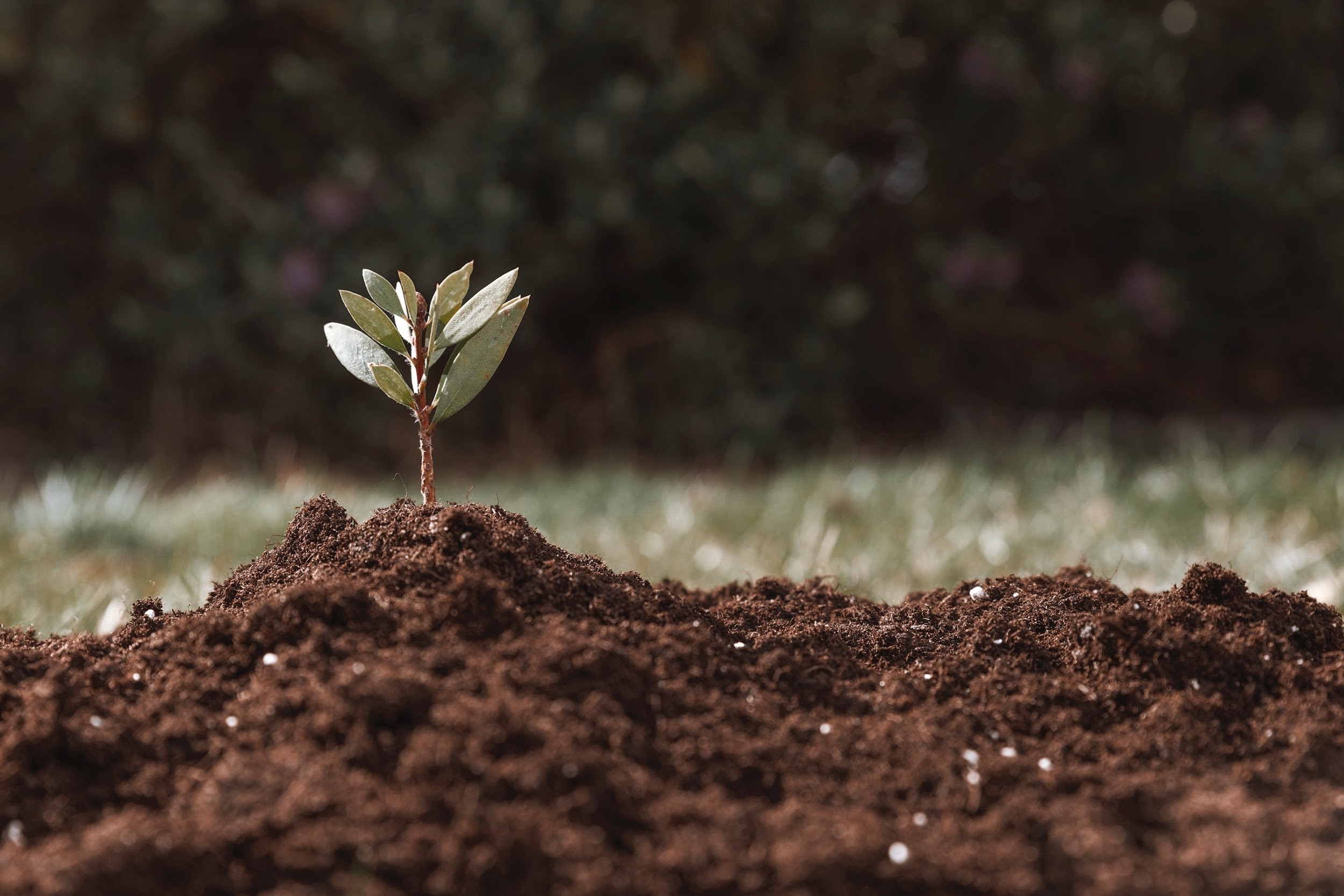 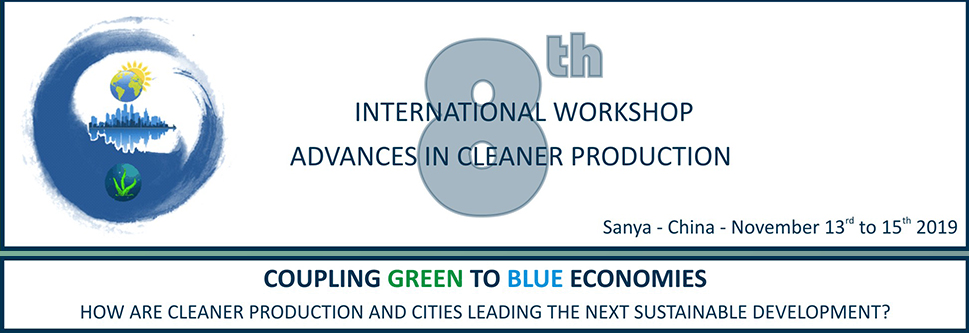 Circular Economy in the regional context: A systematic literature review and bibliometric analysis
8th International Workshop  
Advances in Cleaner Production

13 – 15 November 2019
Sanya, China
Sanja Arsova, PhD Candidate
Prof. Andrea Genovese
Prof. Panagiotis Ketikidis
Dr. Adrian Solomon
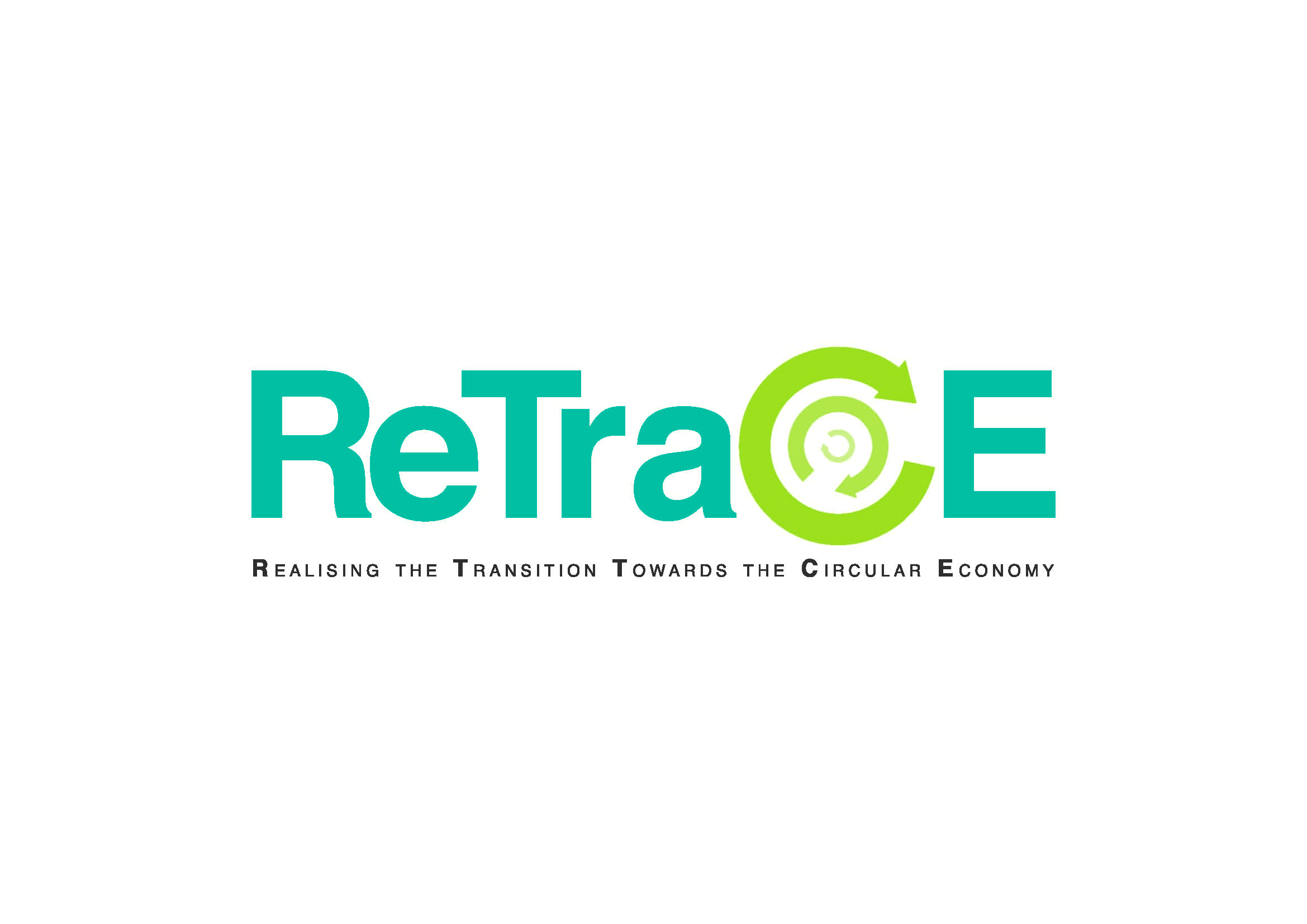 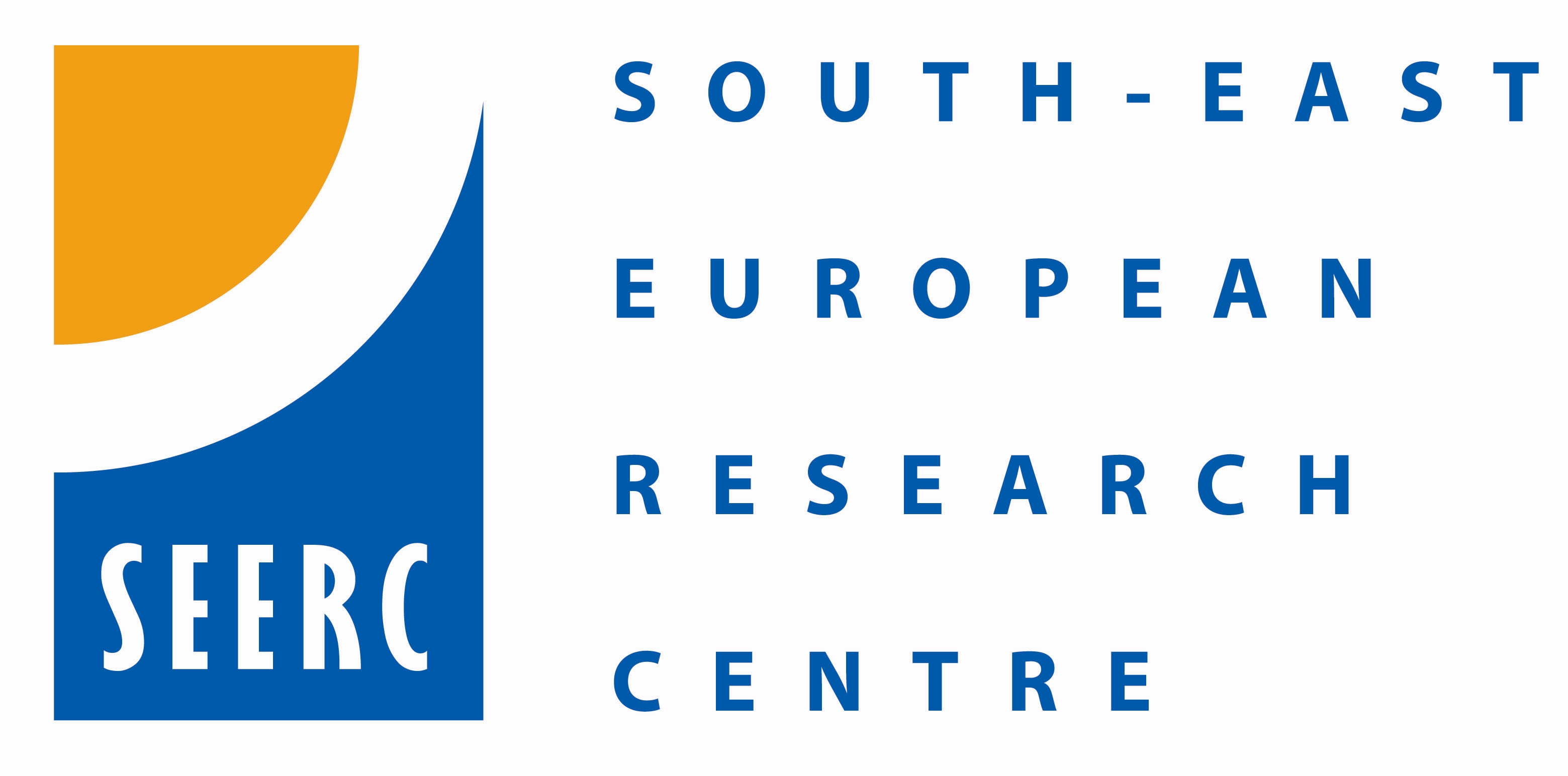 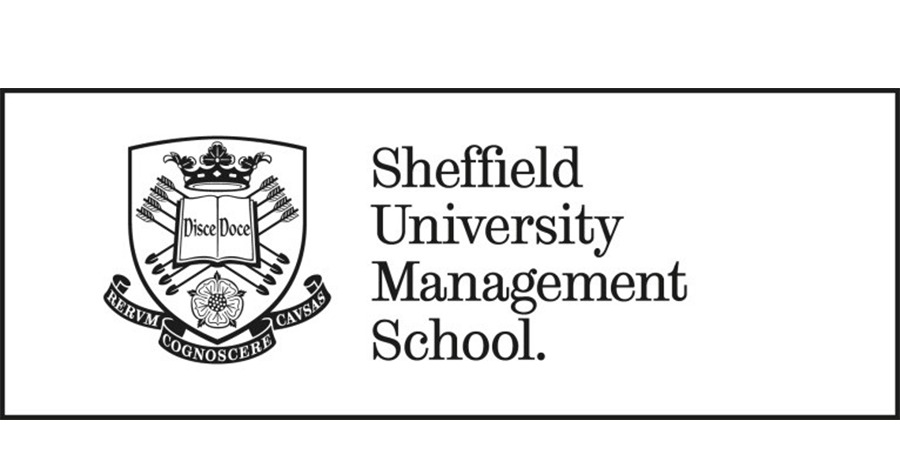 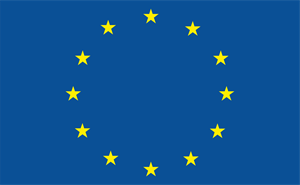 The project has received funding from the European Union’s Horizon 2020 research and innovation programme under
the Marie Skłodowska-Curie European Training Networks grant agreement ReTraCE No 814247
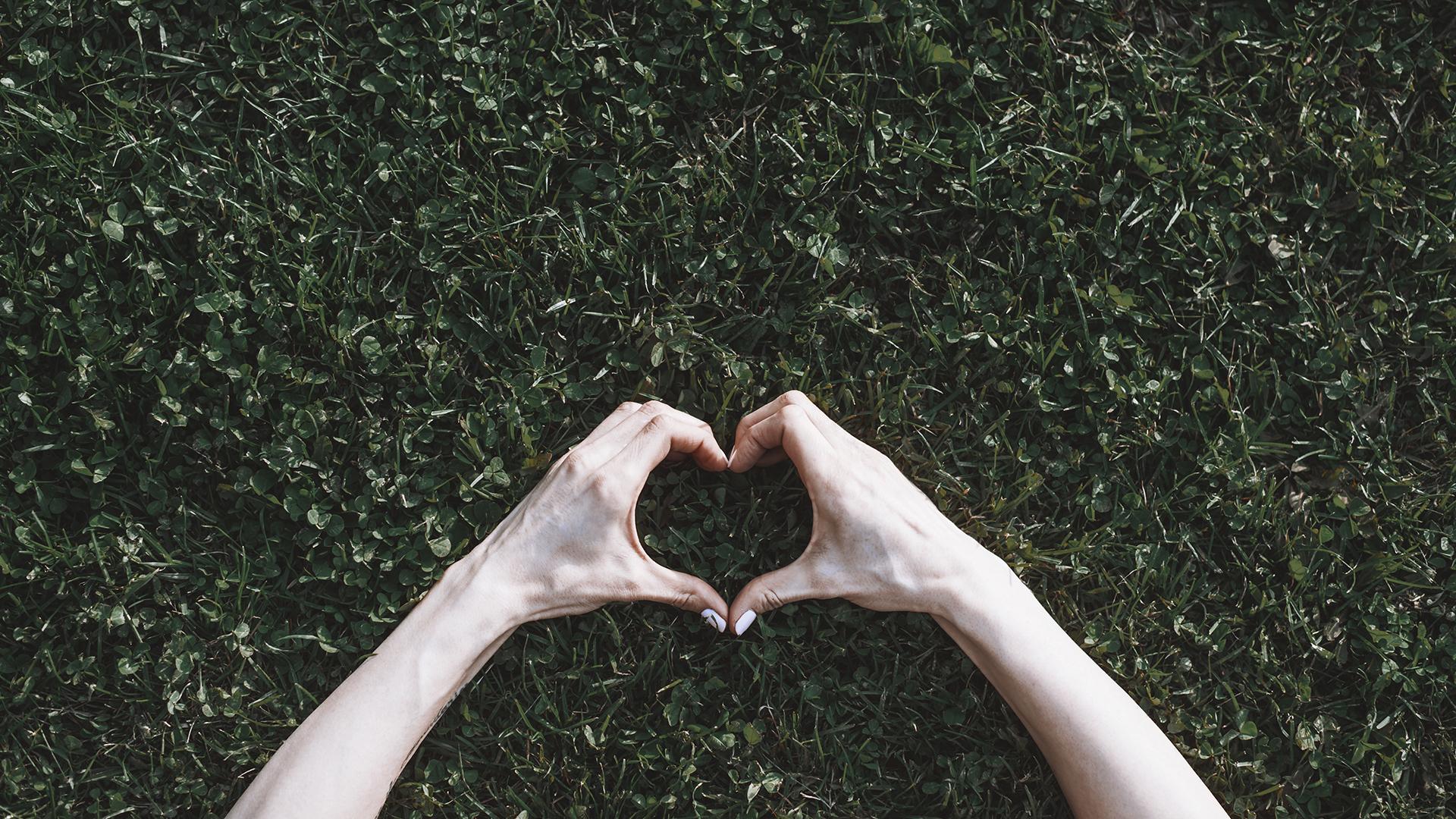 AGENDA
01
02
03
PRELIMINARYFINDINGS
METHODOLOGY
CONTEXT
Concept of CE
 Regional element
 Research gap
Findings - SLR
 Findings - Bibliometrics
 Future Research Agenda
SLR method
 Bibliometrics
 Search strategy
The concept of Circular Economy (CE)
Focuses on optimizing the value and usability of products, materials and resources as long as possible, while minimizing waste.                        
                                                                                                 (European Commission, 2015)
01
It entails gradually decoupling economic activity from the consumption of finite resources, and designing waste out of the system.        
	                                                                      (Ellen MacArthur Foundation, 2012)
Reconsidering and redesigning the whole production and consumption system in order to close the existing loop and retain the highest utility.
The importance of the regional element
Regions are the most important administrative units for realising numerous European policies. 	                                             (Avdiushchenko and Zajaç, 2019, Avdiuschenko, 2018)
CONTEXT OF THE STUDY AND RESEARCH GAP
The redistribution of the EU financial resources are regionally oriented (European Structural and Investment Funds (specifically the European Regional Development Fund (ERDF) and the European Social Fund (ESF), the Cohesion Fund, the European Agricultural Fund for Rural Development (EAFRD), and the European Maritime and Fisheries Fund (EMFF)).                                                                                                                             	                                                                                             (Avdiuschenko, A. 2018)
Research Gap
….the macro level including international, national, regional and local actions is seen as very broad in current literature.                                                                                               (Vanhamaki et al., 2019)
01
…the micro, meso and macro definition is neither consistently used nor clearly defined among different authors….regions, with the scope between cities and countries, are considered as macro scale for Chinese CE Law  (Moraga et al., 2019)…..regions are the connection between  macro and micro scales when measuring CE eco-innovation; indicating a meso level (Smol et al., 2017).
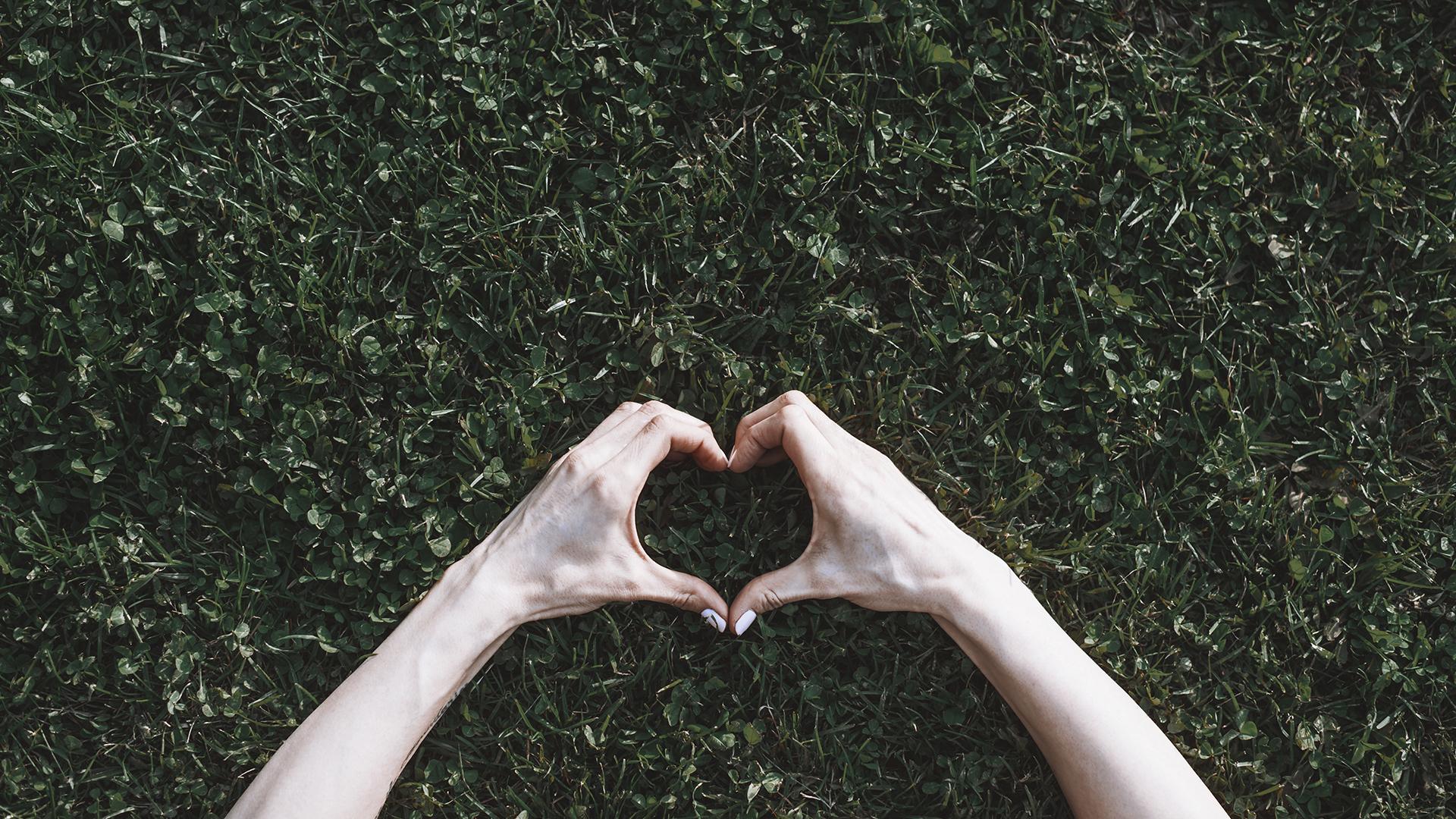 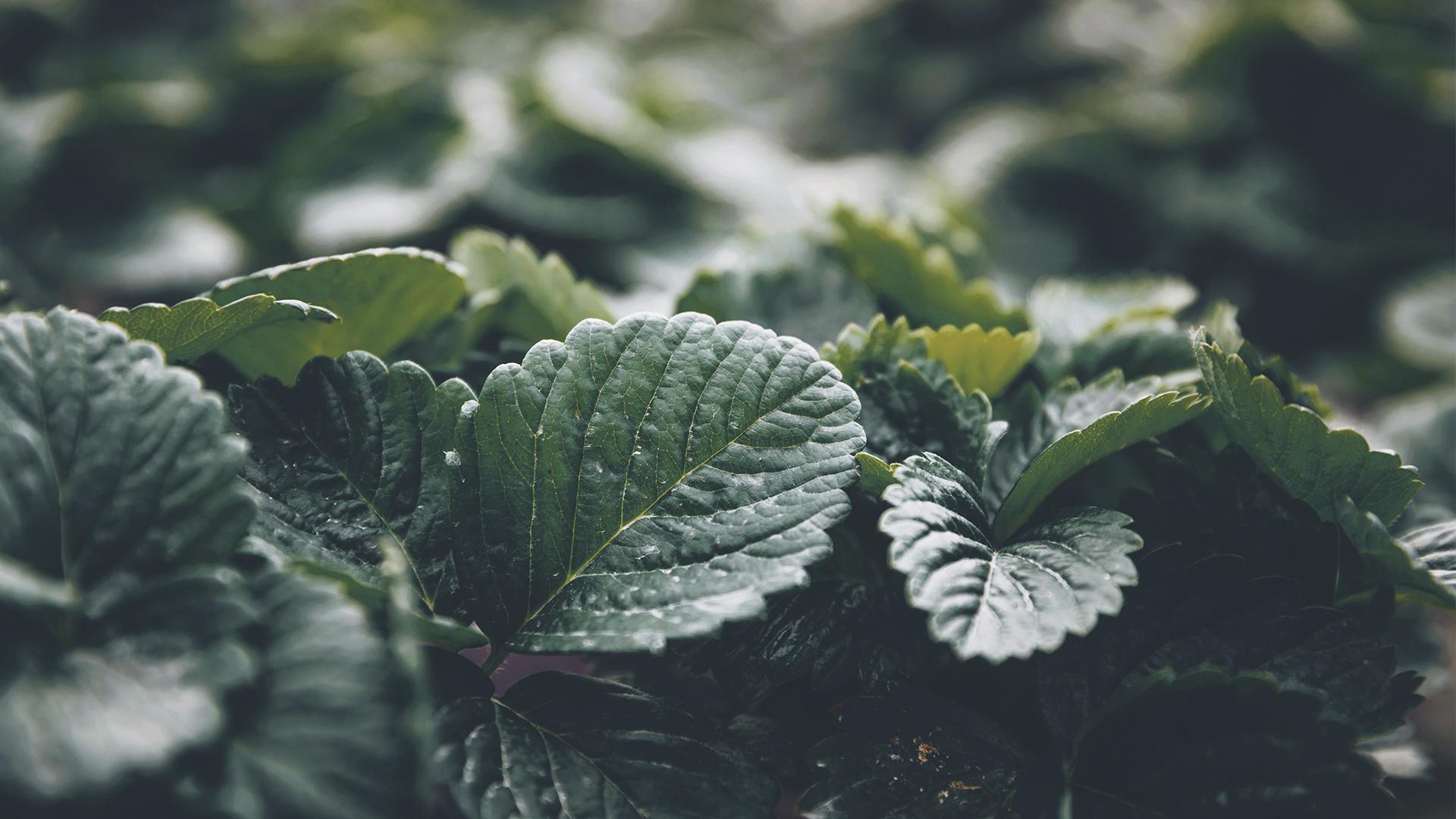 02
A systematic literature review (SLR) is useful for locating, selecting, analysing, appraising and evaluating the literature that is relevant to a particular research question.                                                                          (Denyer and Tranfield, 2009)

Bibliometrics is a quantitative study of various aspects of literature on a topic and is used to identify the pattern of publication, authorship, and secondary journal coverage to gain insight into the dynamics of growth of knowledge in the areas under consideration.                                                                            (S. Thanuskodi, 2010)
METHODOLOGY
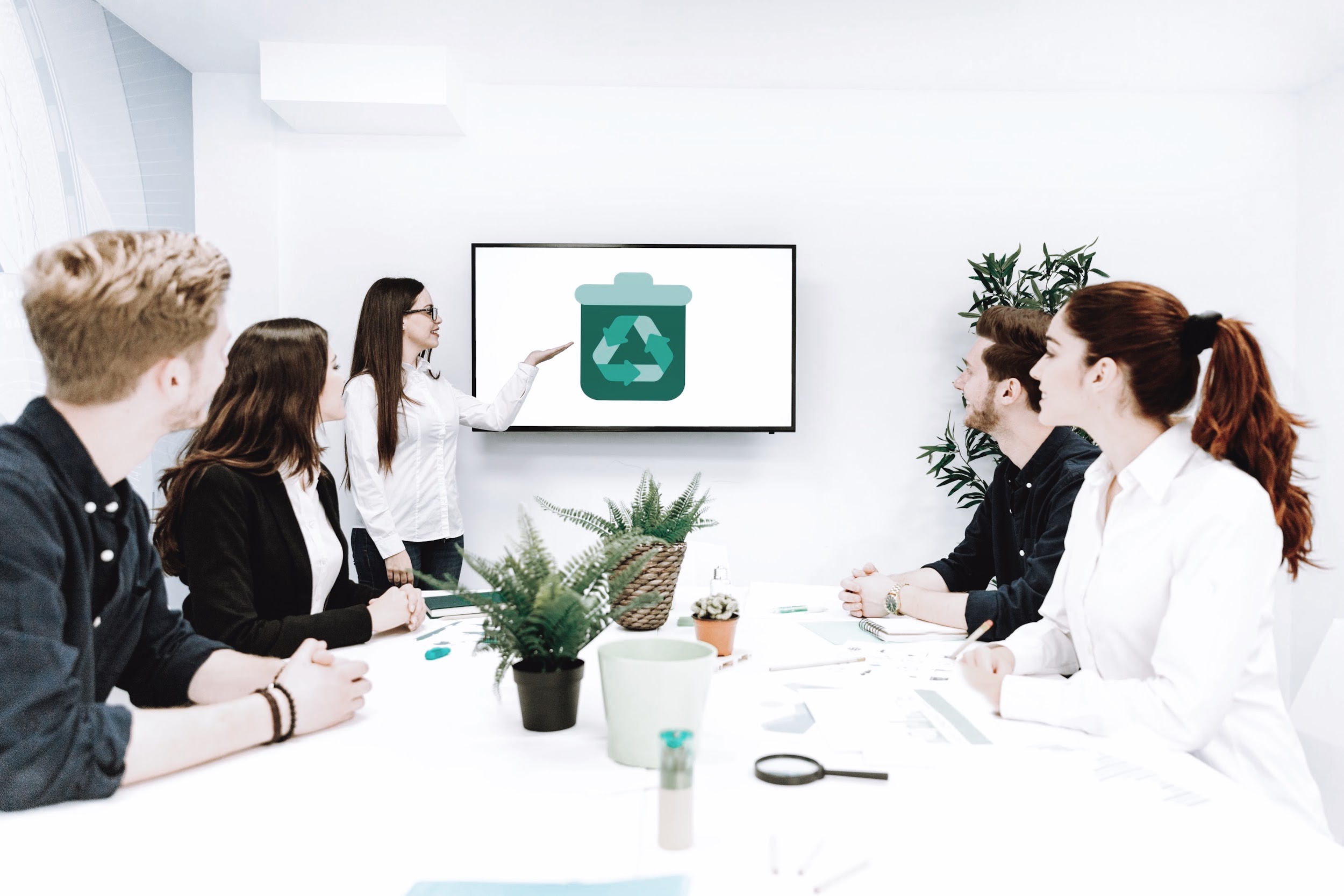 SEARCH STRATEGY
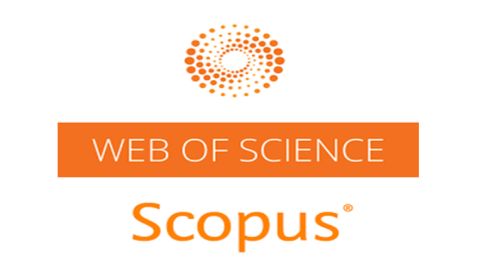 (“Circular Economy” OR “CE” OR “circular” OR “closed loop” OR “zero waste” OR “CE practices” OR “CE systems” OR “CE initiatives” OR “Industrial Ecology” OR “Industrial Symbiosis”)
(“region” OR “regional context” OR “regional level” OR “meso level” OR “macro level” OR “regional development” OR “regional action plan” OR “regional strategy”)
02
(“policy” OR “policy development” OR “policy mechanisms” OR “regional policy OR regional policies” OR “regulations” OR “legislation” OR “government” OR “governance models” OR “governance structure” OR “institutions”)
Context Keywords
Regional Level Keywords
Policy Keywords
Out of scope Keywords
Level 1
Level 2
Level 3
Level 4
(“consumer” OR “company level” OR “supply chain” OR “CSC” OR “micro level” OR “business
model” OR “operations” OR “logistics” OR “Life Cycle Assessment” OR “LCA” OR “engineering”)
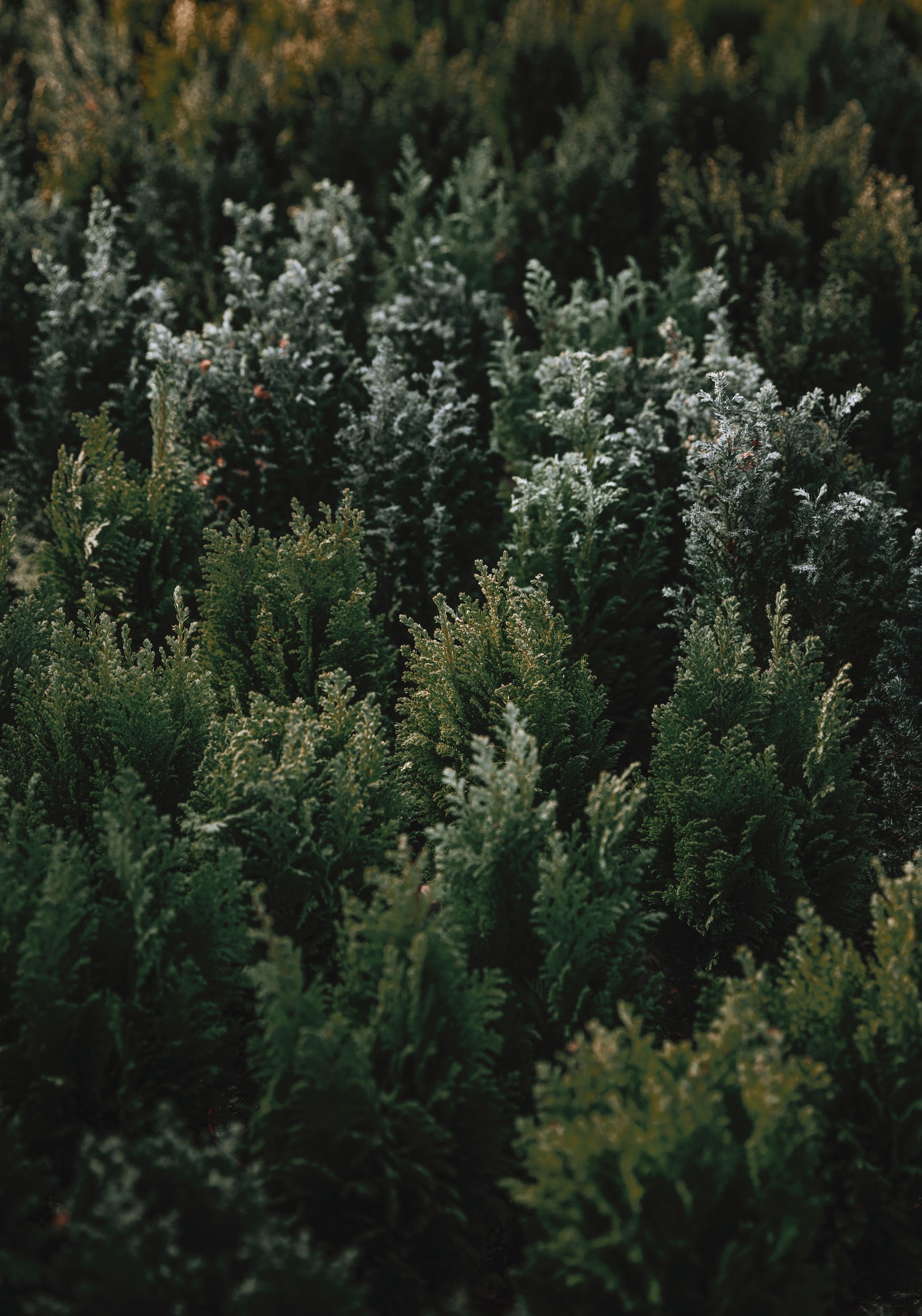 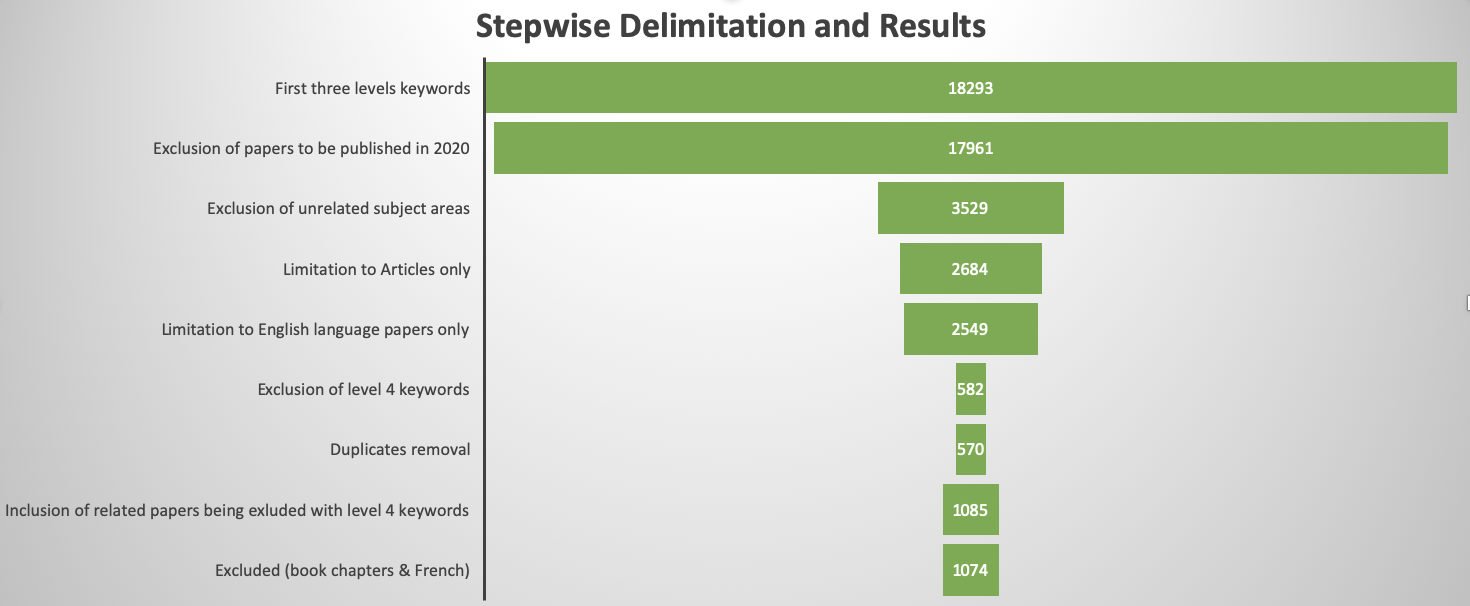 Manual Screening - Abstract
Criteria: Is it paper related to CE implementation?
NO – excluded                   366          
YES (Low) – excluded           99
YES (Medium) – kept          509
YES (High) – kept               100
02
Manual Screening – Full Paper
Criteria: Is the paper referring to regional CE implementation (or provides some considerations)?
NO – excluded                     62          
YES – kept                          38
BIBLIOMETRIC ANALYSIS
No. Of Papers Published
Research Areas
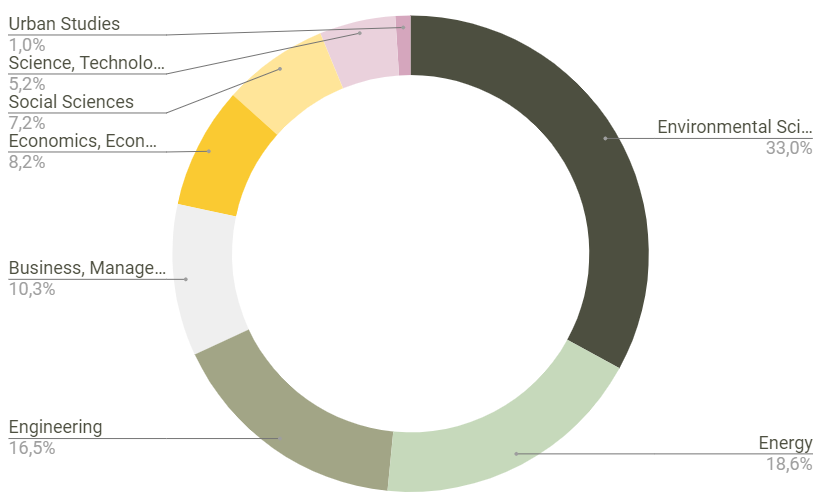 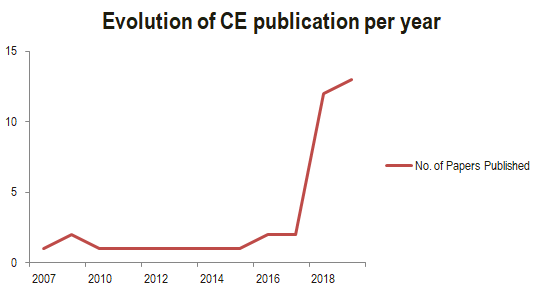 03
TOP CONTRIBUTING COUNTRIES
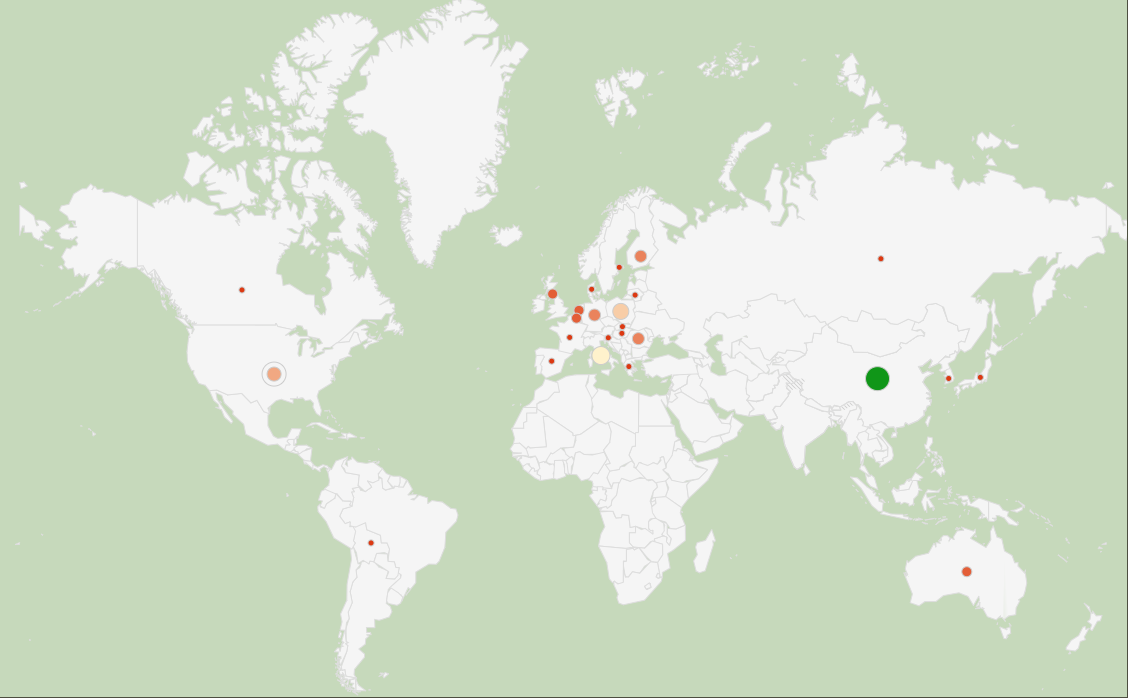 CHINA – 11 Papers
ITALY – 6 Papers
POLAND – 5 Papers
USA – 4 Papers
03
GERMANY– 3 Papers
FINLAND – 3 Papers
ROMANIA – 3 Papers
CITATIONS AND IMPACT
Most cited articles
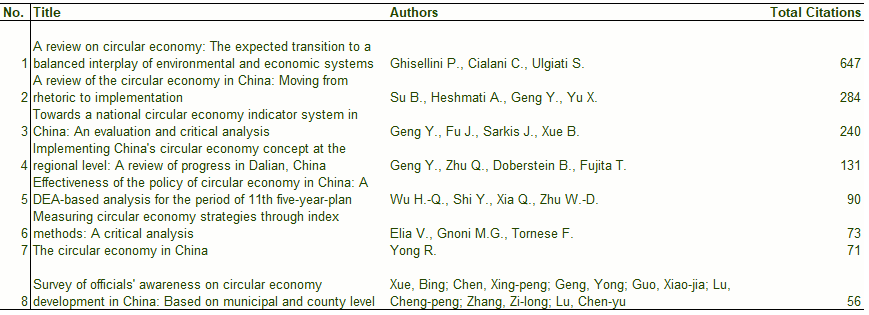 Published in:
Journal of Cleaner Production
03
02
01
03
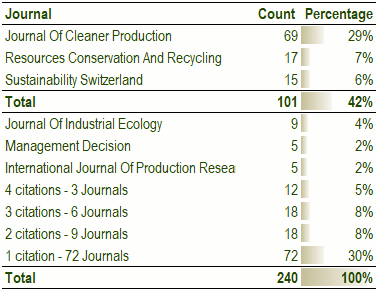 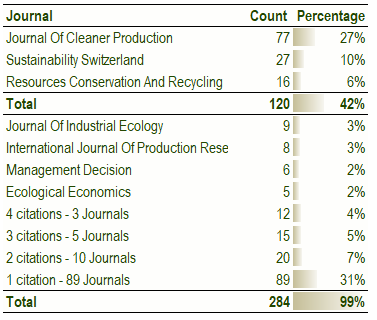 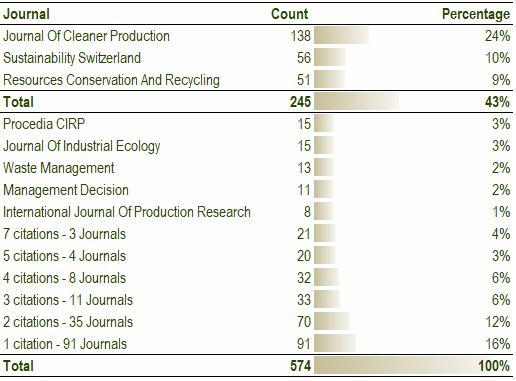 TOP FOUR JOURNALS
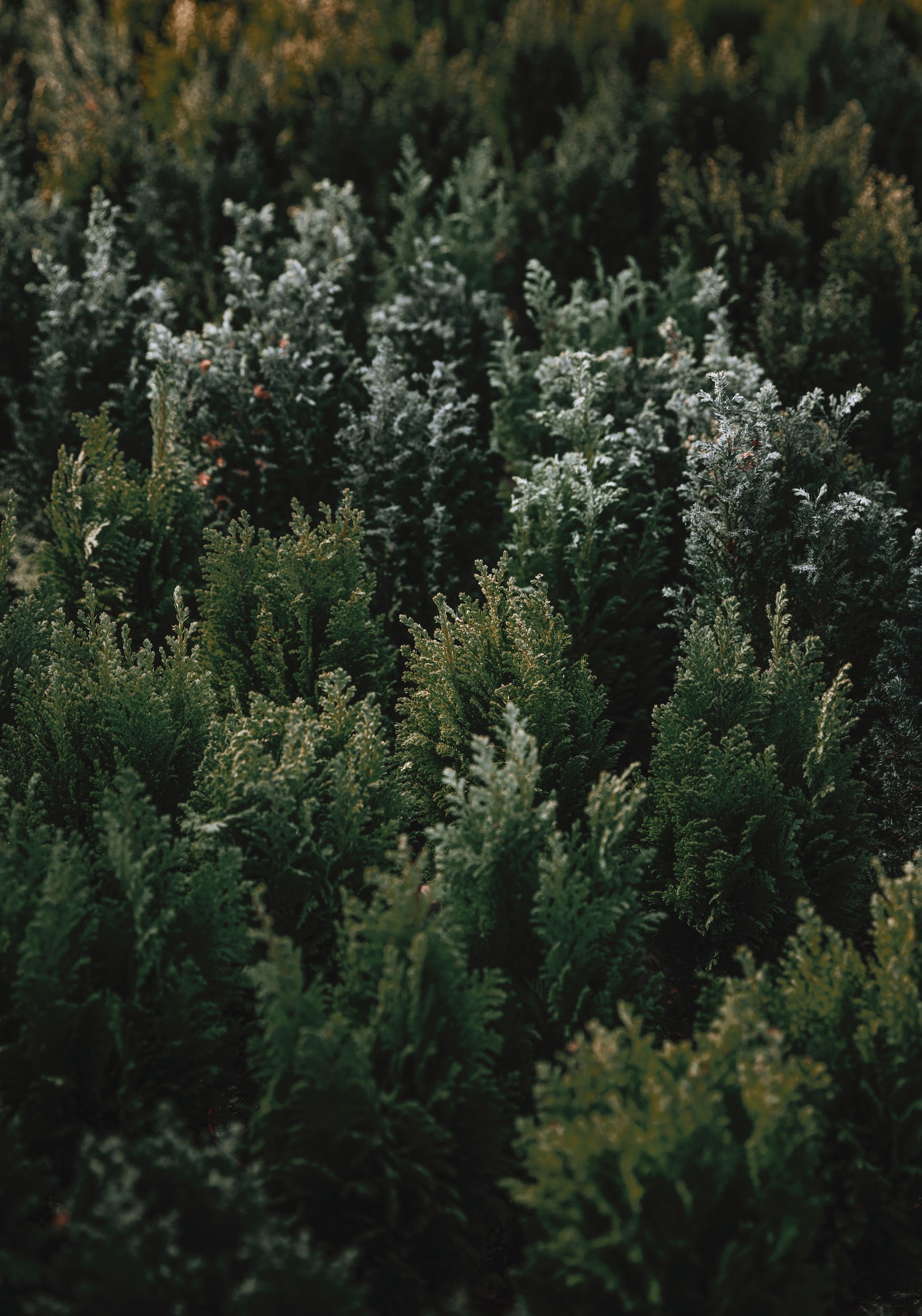 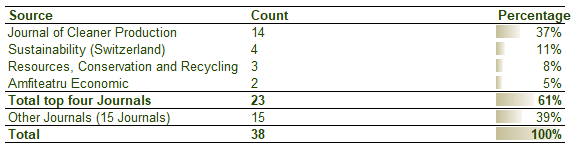 Most of the papers are published in 
Journal of Cleaner Production (37%)

 More than half of the papers are published in only 4 Journals (61%)
03
DIMENSIONS ANALYSED
2
3
4
5
1
GENERAL
MEASUREMENT
DRIVERS/BARRIERS
STAKEHOLDERS
LEGISLATION
Type of Paper
 Applied Research Methods
 Social Theories used/mentioned
 Level of Analysis
Existence of indicators
 Review/Design
 Type of indicators 
 Tested (data, databases)
Drivers/Opportunities
 Barriers/Challenges
 Incentives/ Instruments
Stakeholder groups
 Individual Stakeholders
 Regional Stakeholders
Refers to policies
 Refers to Directives 
 Refers to Strategic Documents
PRELIMINARY FINDINGS
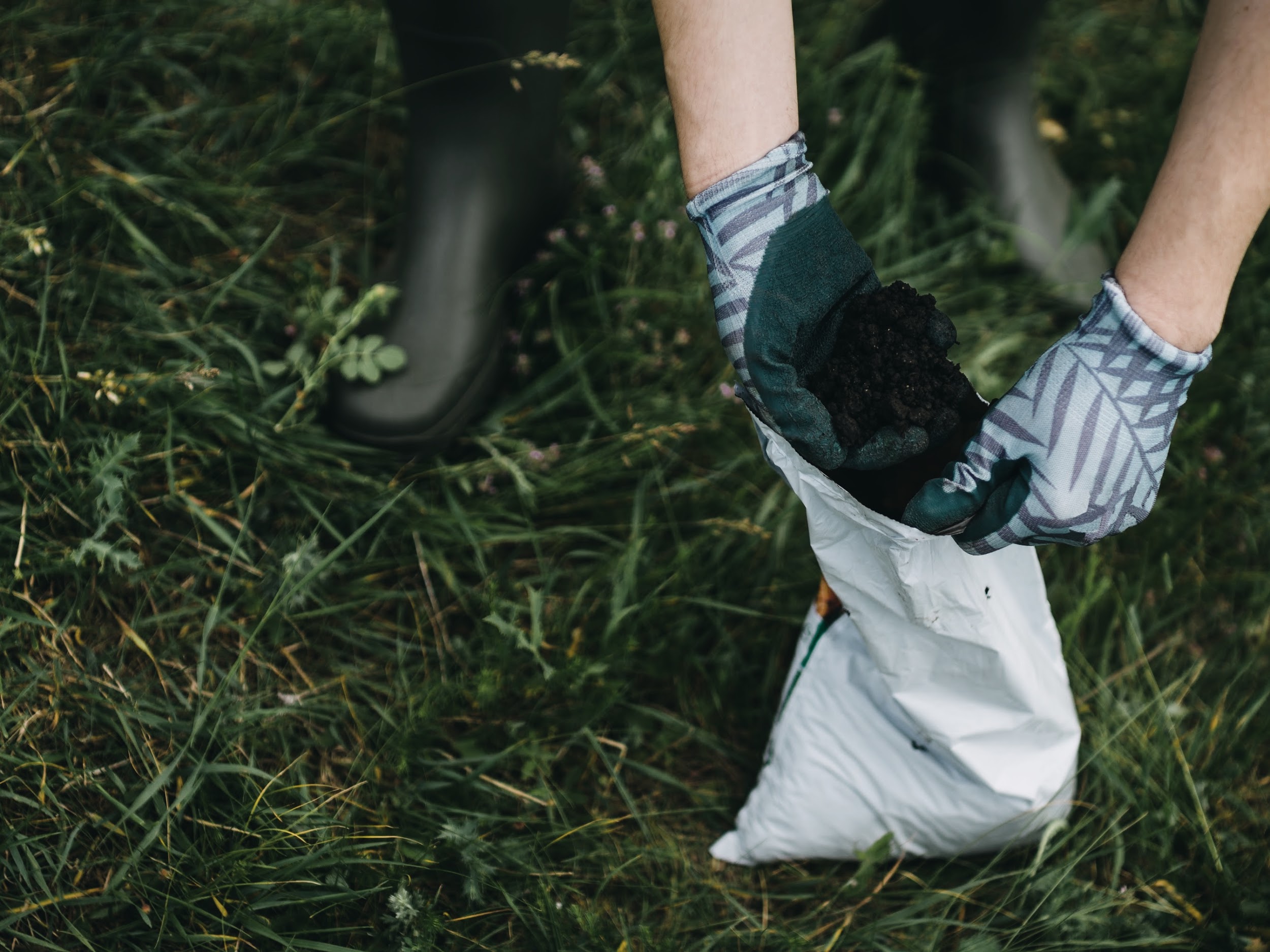 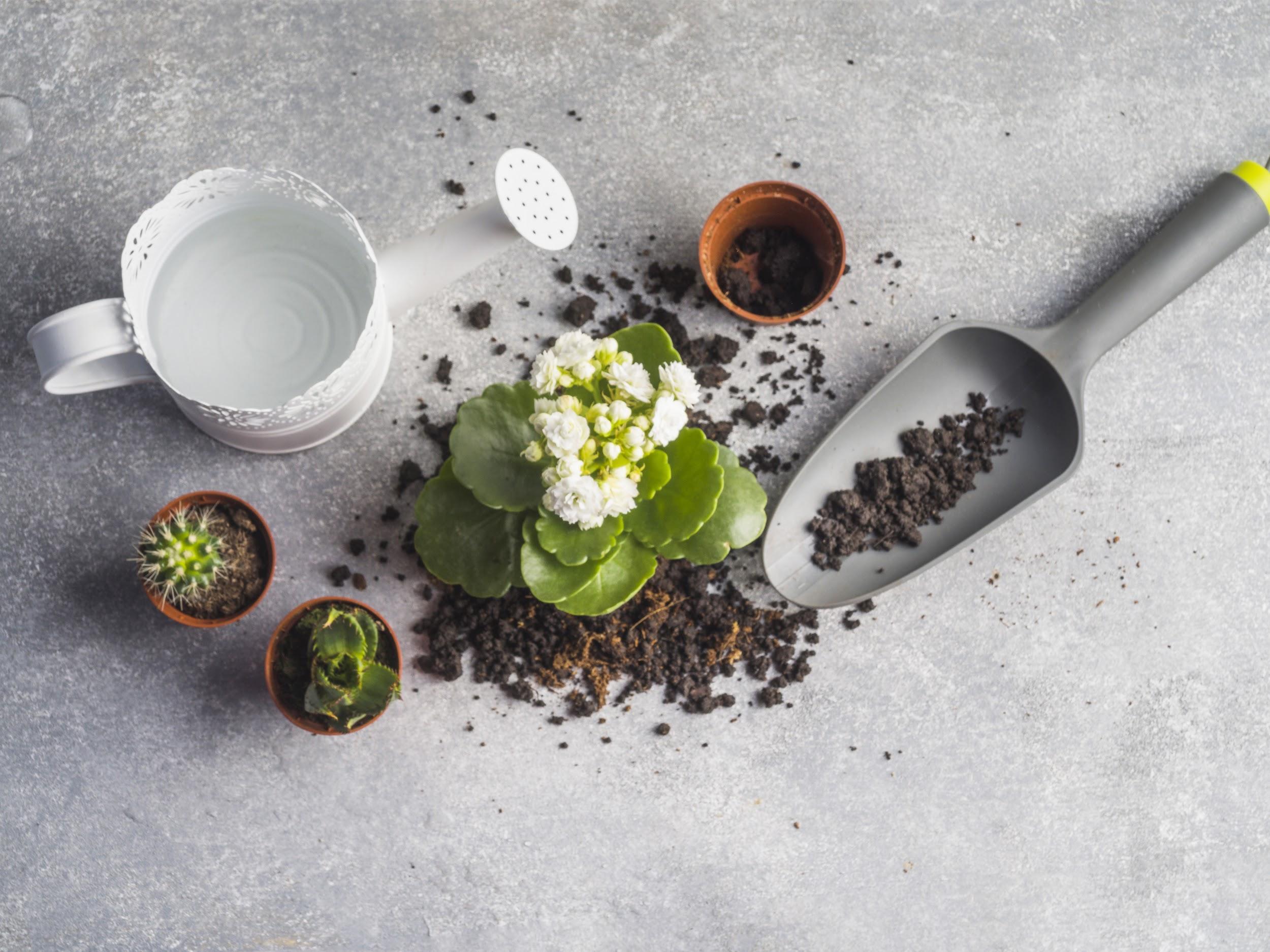 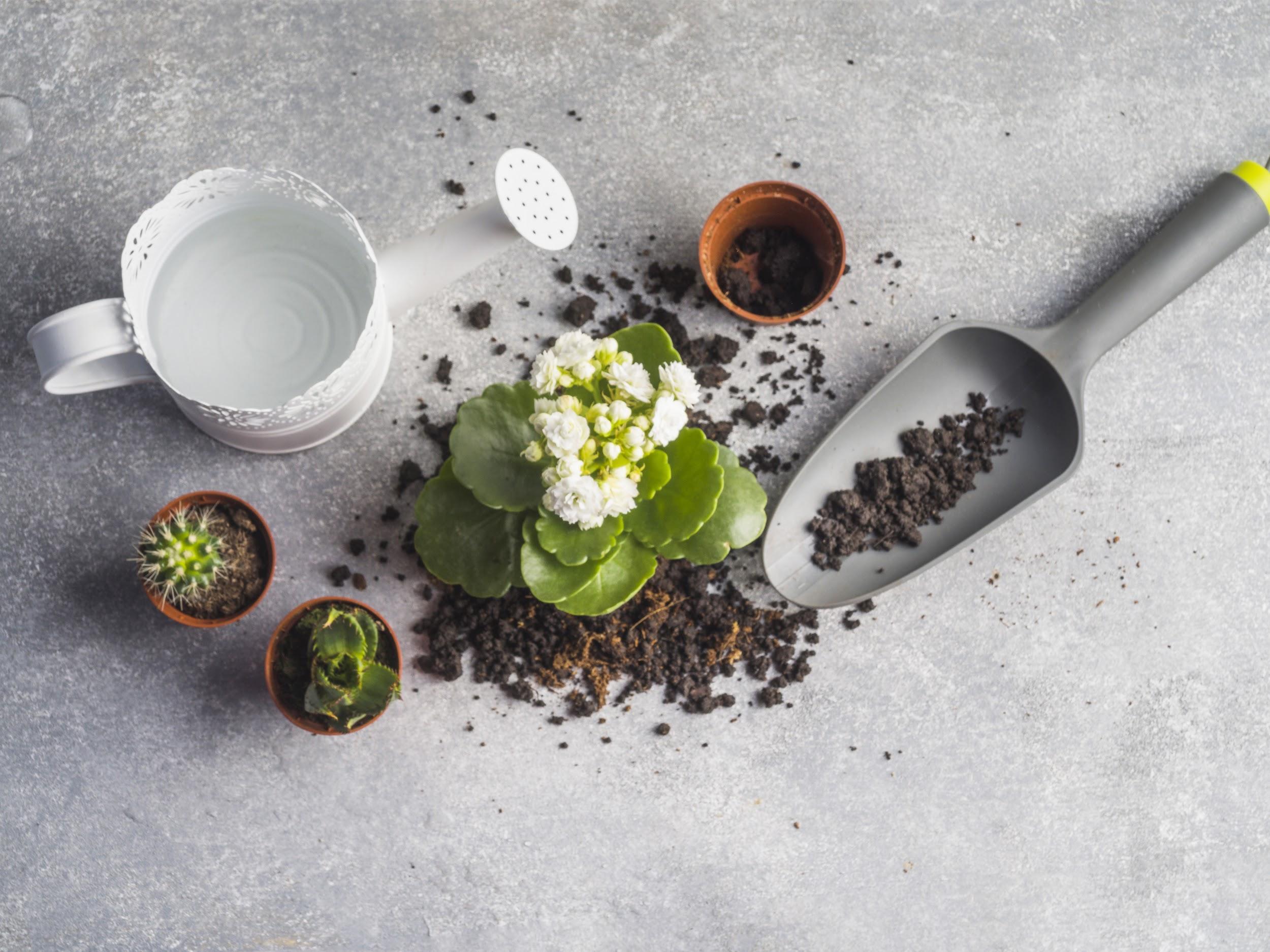 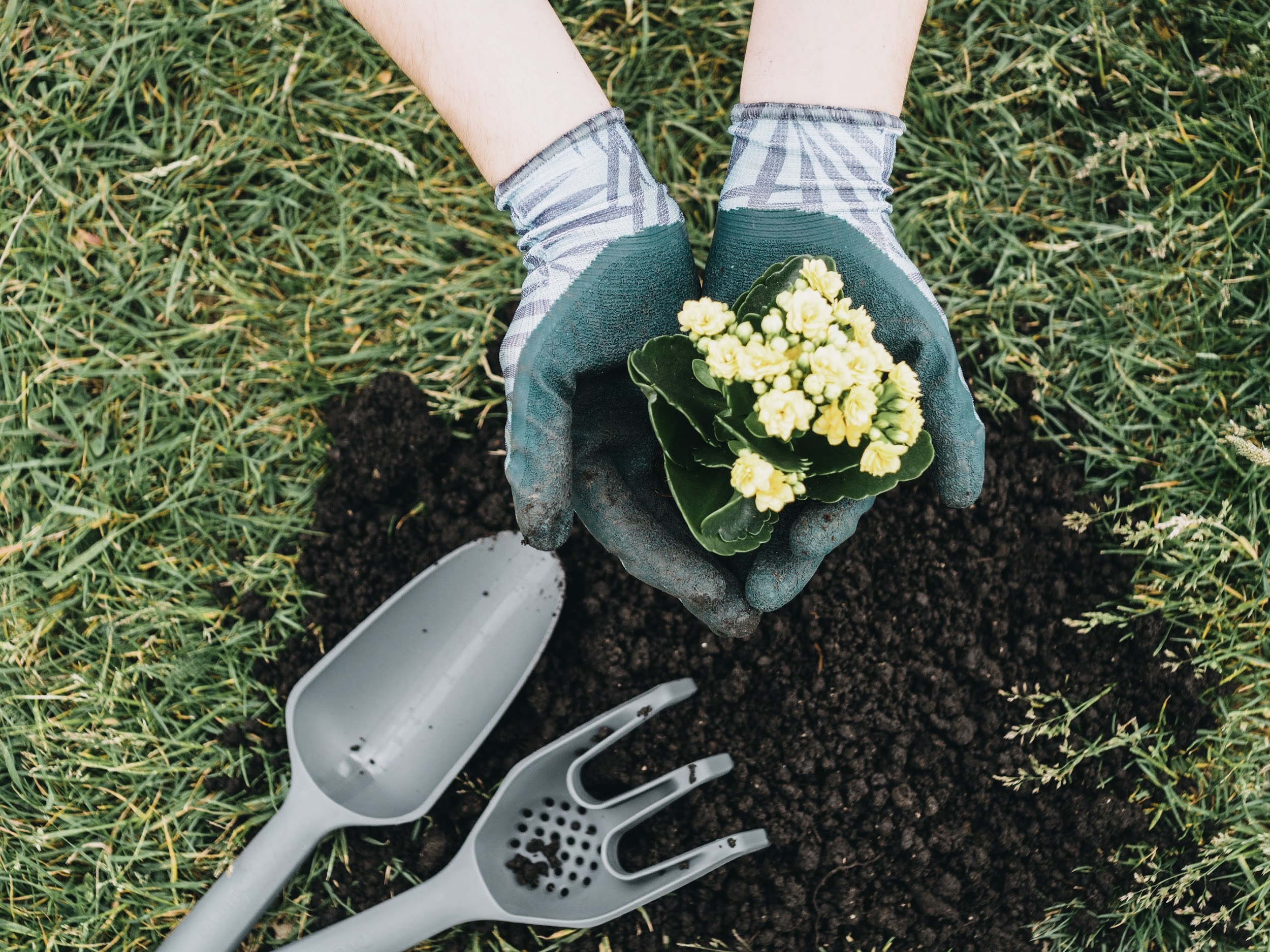 Proposed & tested: System of possible indicators for evaluating progress towards CE at regional EU level– NUTS 2 (Poland), (Avdiushchenko and Zajaç, 2019) 
Proposed & tested: CEPI (CE Potential Indicator) to quantify the potential for the development of a CE – NUTS 3 (county level, Romania) (Strat et al., 2018)
Tested: Regional CEDI (CE Development Index) calculation performed (Plastinina et al, 2019)
Mentioned: Guo-gang (2011) and Guogang and Chen (2011) proposed an index method for assessing the adoption of CE at the regional level (Elia et al., 2017)
Review of CE evaluation systems: Regional Circular Economy Development index & Evaluation of Regional Circular Economy Based on Matter Element Analysis (Banaite and Tamošiuniene, 2016).
Limited access and/or lack of data (Avdiushchenko, and Zajaç, 2019; Avdiushchenko, 2018; Strat et al., 2018)
Lack of regional CE monitoring framework (Avdiushchenko, 2018)
Term region used for:
EU, Asia, USA (Ranta et al., 2018; McDowall et al., 2017)
National level (Ferronato et al., 2019)
EU cities with peri-urban areas/metropolitan cities (Fratini et al., 2019; Obersteg et al., 2019)
County level (Strat et al., 2018)
NUTS 3 (Sayadi-Gmada et al., 2019)
NUTS 2 (Avdiushchenko and Zajaç, 2019) 
NUTS 2 & NUTS 3 (Vanhamaki et al., 2019)
Chinese region, province, district
Mostly mentioning top decision-making bodies and organisations;

Only 13 (34%) papers refer to some sort of regional stakeholders.
Mostly international and national policies, strategies mentioned;

Only 12 (31%) papers refer to regional policies, strategic documents.
Lack of regional policies
Lack of regional stakeholders
Inconsistent use of the term region
Lack of regional measurements
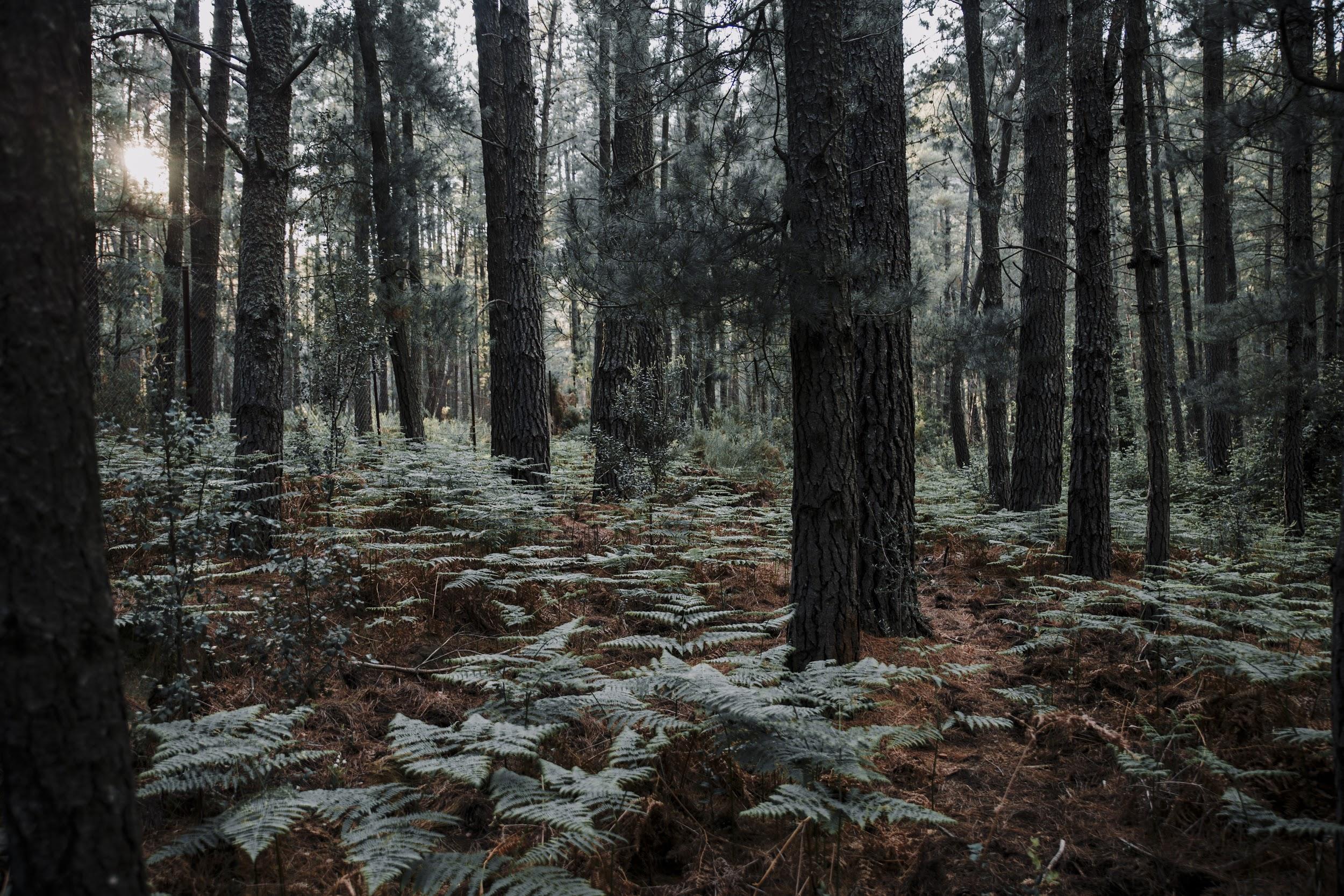 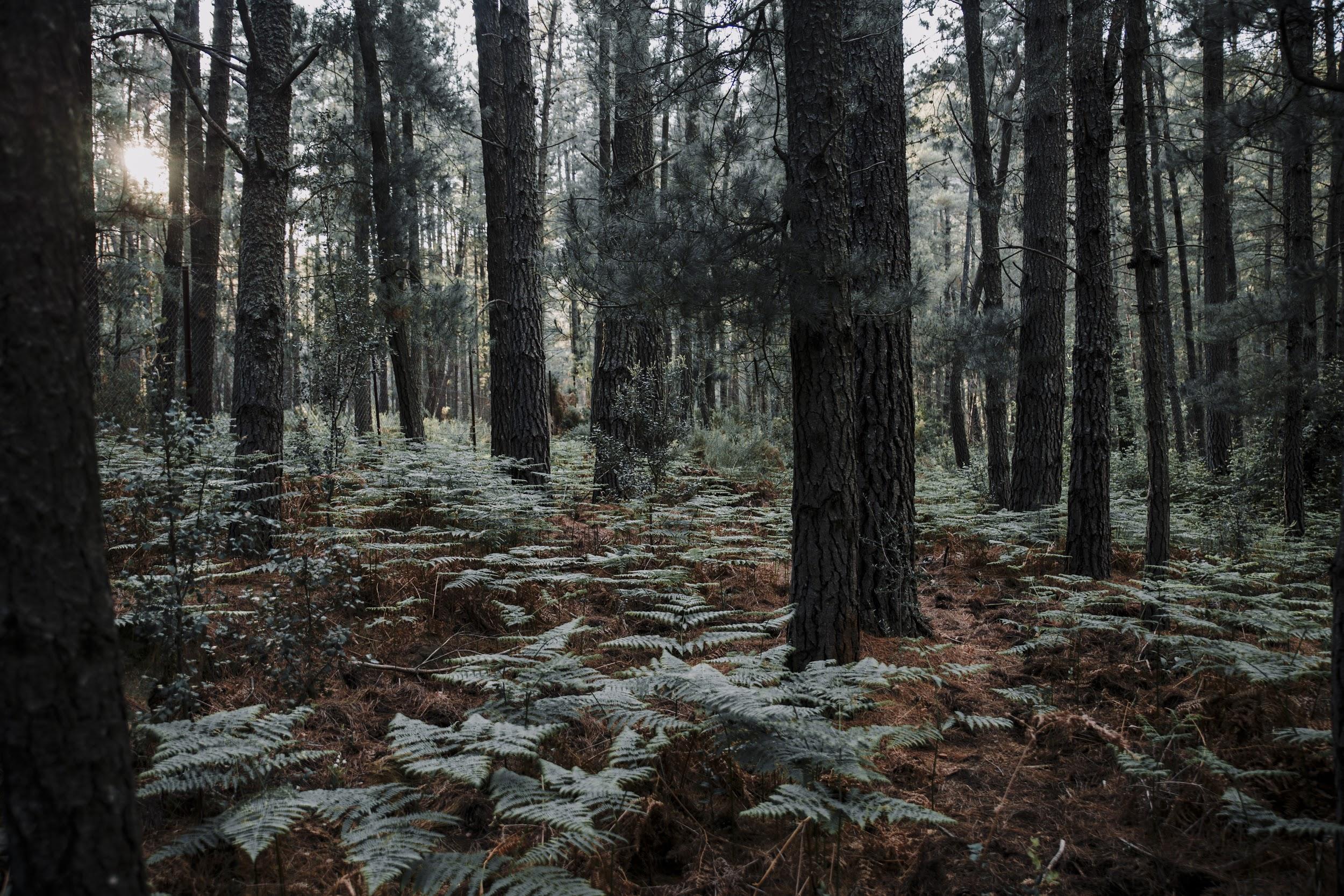 FUTURE RESEARCH AGENDA
Attempts to:- Establish universal meaning for the term region;- Develop a regional measurement for CE implementation (monitoring framework, proposed databases and targets)- Identify and analyze the role/importance of regional stakeholders (groups) and mechanisms to involve other stakeholders - Identify the role/importance of regional arrangements and translation of higher level policies into regional ones- Identify drivers/incentives and barriers/challenges for regional CE implementation
A functional global circular economy can be built incrementally starting from the interconnection of national circular economies that rely on interconnected regional circular economies.  (Strat et al., 2018)
Limitation to only Journal articles (grey literature, conference papers, reviews not considered);
Excluding or overlooking other relevant articles due the manual search method;
Excluding related papers that have not been listed in one of these databases (Journals with lower rankings that might have relevant content);
Difficulty in generalising knowledge on CE implementation on regional level due to the low number of papers (38).
Limitations
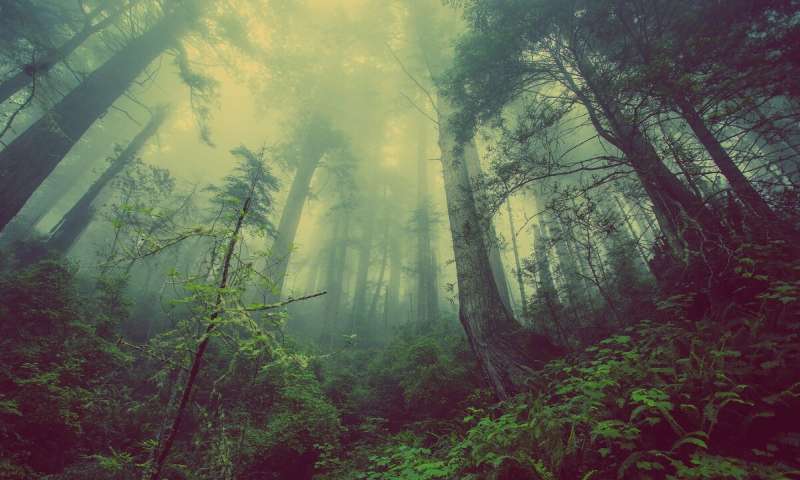 THANK YOU!
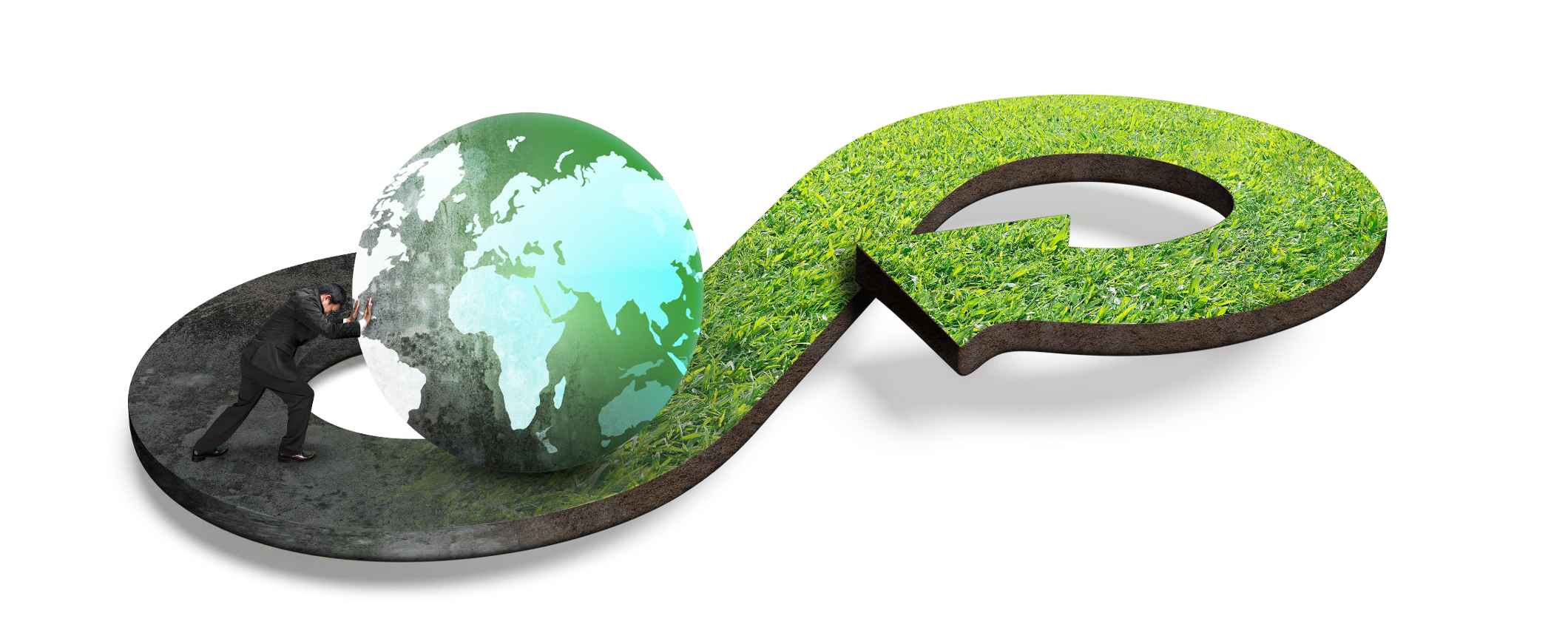 Contact details:
+ 30 698 6827693
asanja@seerc.org
SArsova1@sheffield.ac.uk
http://www.retrace-itn.eu/
www.seerc.org

https://www.linkedin.com/in/sanja-arsova-69151584/
Bibliography
Avdiushchenko, A., & Zajaç, P. (2019). Circular economy indicators as a supporting tool for european regional development policies. Sustainability (Switzerland), 11(11), 1–22. https://doi.org/10.3390/su11113025
Avdiushchenko, A. (2018). Toward a Circular Economy Regional Monitoring Framework for European Regions: Conceptual Approach. Sustainability, 10(12), 4398. https://doi.org/10.3390/su10124398
Banaite, D., & Tamošiuniene, R. (2016). Sustainable development: The circular economy indicators’ selection model. Journal of Security and Sustainability Issues, 6(2), 315–323. https://doi.org/10.9770/jssi.2016.6.2(10).
Denyer, D., Tranfield, D., 2009. Producing a systematic review. In: Buchanan, A., Bryman, A. (Eds.), The       SAGE Handbook of Organizational Research Methods. Sage Publications Ltd, London, pp. 671–689.
Elia, V., Gnoni, M. G., & Tornese, F. (2017). Measuring circular economy strategies through index methods: A critical analysis. Journal of Cleaner Production, 142, 2741–2751. https://doi.org/10.1016/j.jclepro.2016.10.196
EMF (2012) Towards the Circular Economy: Economic and Business Rationale for an Accelerated Transition. Ellen MacArthur Foundation.
European Commission (2015) Communication from the Commission to the European Parliament, The Council, The European Economic and Social Committee and the Committee of the Regions: Closing the loop - An EU action plan for the Circular Economy, Brussels. 
Ferronato, N., Rada, E. C., Gorritty Portillo, M. A., Cioca, L. I., Ragazzi, M., & Torretta, V. (2019). Introduction of the circular economy within developing regions: A comparative analysis of advantages and opportunities for waste valorization. Journal of Environmental Management, 230(April 2018), 366–378. https://doi.org/10.1016/j.jenvman.2018.09.095
Fratini, C. F., Georg, S., & Jørgensen, M. S. (2019). Exploring circular economy imaginaries in European cities: A research agenda for the governance of urban sustainability transitions. Journal of Cleaner Production, 228, 974–989. https://doi.org/10.1016/j.jclepro.2019.04.193
McDowall, W., Geng, Y., Huang, B., Barteková, E., Bleischwitz, R., Türkeli, S., … Doménech, T. (2017). Circular Economy Policies in China and Europe. Journal of Industrial Ecology, 21(3), 651–661. https://doi.org/10.1111/jiec.12597
Obersteg, A., Arlati, A., Acke, A., Berruti, G., Czapiewski, K., Dąbrowski, M., … Knieling, J. (2019). Urban Regions Shifting to Circular Economy: Understanding Challenges for New Ways of Governance. Urban Planning, 4(3), 19. https://doi.org/10.17645/up.v4i3.2158
Plastinina, I., Teslyuk, L., Dukmasova, N., & Pikalova, E. (2019). Implementation of circular economy principles in regional solid municipal waste management: The case of Sverdlovskaya Oblast (Russian Federation). Resources, 8(2). https://doi.org/10.3390/resources8020090
Ranta, V., Aarikka-Stenroos, L., Ritala, P., & Mäkinen, S. J. (2018). Exploring institutional drivers and barriers of the circular economy: A cross-regional comparison of China, the US, and Europe. Resources, Conservation and Recycling, 135(September 2017), 70–82. https://doi.org/10.1016/j.resconrec.2017.08.017
Sayadi-Gmada, S., Rodríguez-Pleguezuelo, C. R., Rojas-Serrano, F., Parra-López, C., Parra-Gómez, S., García-García, M. del C., … Manrique-Gordillo, T. (2019). Inorganic waste management in greenhouse agriculture in Almeria (SE Spain): Towards a circular system in intensive horticultural production. Sustainability (Switzerland), 11(14). https://doi.org/10.3390/su11143782
Strat, V. A., Teodor, C., & Săseanu, A. S. (2018). The characterization of the Romanian circular economy’s potential, at county level. Amfiteatru Economic, 20(48), 278–293. https://doi.org/10.24818/EA/2018/48/278
Thanuskodi, S. (2010). Bibliometric Analysis of the Journal Library Philosophy and Practice from 2005-  2009. Library Philosophy and Practice (e-journal), p. 1-7. Retrieved from http://www.webpages.uidaho.edu/~mbolin/thanuskodi-lpp.htm
Vanhamaki, S., Medkova, K., Malamakis, A., Kontogianni, S., Marisova, E., Dellago, D. H., & Moussiopoulos, N. (2019). Bio-based circular economy in European national and regional strategies. International Journal of Sustainable Development and Planning, 14(1), 31–43. https://doi.org/10.2495/SDP-V14-N1-31-43